Strengthening Career and Technical Education for the 21st Cent
Fundamentals for Perkins Consortium Leaders—Part II
Distribution of Perkins Funding and Financial Requirements
November 10, 2022
FundamentalsSessions:
Fundamentals For Perkins Consortium Leaders
Part I – Setting the Stage for Perkins V (October 13th)
Part II – Distribution of Perkins Funding and Financial Requirements (November 10th)
Part III – Accountability & Monitoring (December 8th)
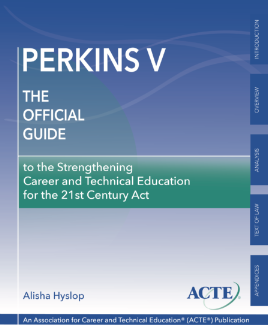 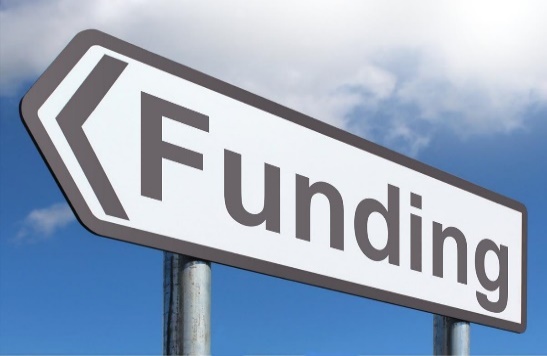 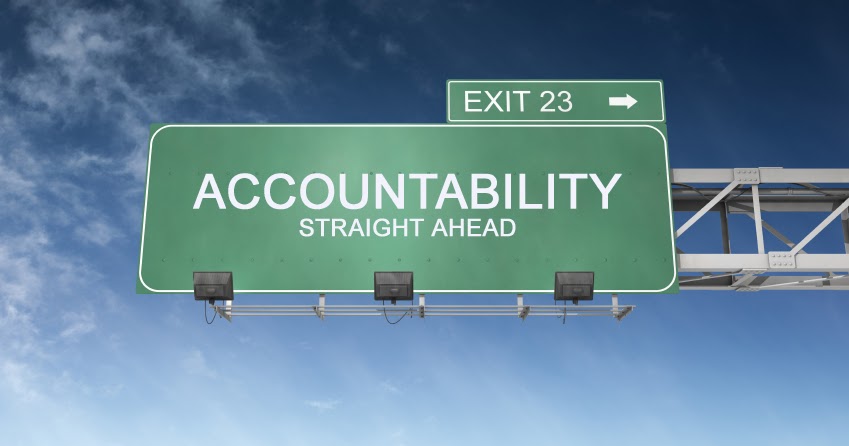 2
This Photo by Unknown Author is licensed under CC BY-SA
Overview
Distribution of Perkins Funds
State allocation
Amounts to Local Consortia
Uses of Funds
What the Perkins V Law Says
Other Federal Guidance in the use of Funds
3
Perkins V
Title I
Career and Technical Assistance to the States
Section 134 – Local Application for CTE Programs
Section 112 -- Within-State Allocation
Section 113 – Accountability
Section 123 – Improvement Plans
Section 131/132 Distribution of funds to Secondary/Postsecondary
Section 135 – Local Uses of Funds
Title II
General Provisions—Federal & State Administrative Provisions
Section 211
Title III
Amendments to other laws
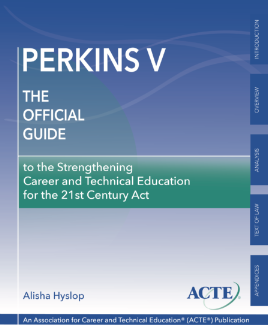 4
[Speaker Notes: Title II, Section 211 deals with “supplement, not supplant.”

Amendments to other laws includes:
Wagner-Peyser Act – established a nationwide system of public employment offices, known as the Employment Service.
Elementary and Secondary Education Act (ESEA) of 1965
Workforce Innovation and Opportunity Act]
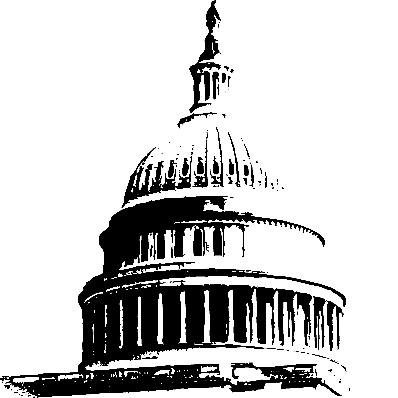 Federal Perkins Allocation
FFY22Overview
$1.36B
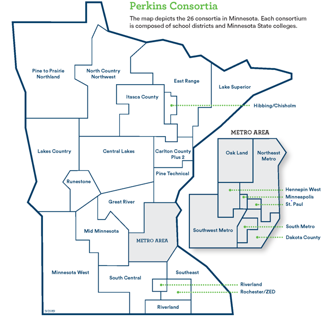 True North Stars
$20.5M
$17.4M
$17M
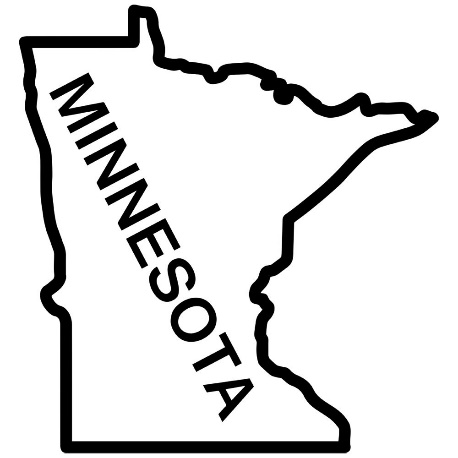 5
[Speaker Notes: The federal government appropriated about 1.36 Billion dollars to the Perkins grant this year.  That funding is distributed to the states through a formula that is based on census data on population by age groups and a ratio of per capita income for the state to the per capita income for all states.   As a result, Minnesota receives approximately $20.5 Million which is again distributed to our Perkins consortia through a formula process. By law, 85% of the federal allocation to the state is distributed to consortia. 

 FY22 State allocation:  $20,524,984.00 
 Amount to consortia:  $17,446,236.40
Consortia allocations vary from just over $200K to over $1.5M]
State Comparison
6
[Speaker Notes: VI $1,488,523 AK $5,614,066 ND $5,614,066 VT $5,614,066 WY $5,614,066 DC $5,614,066 SD $5,725,811 DE $6,035,653 MT $6,496,482 HI $6,725,491 ME $6,725,491 NH $6,725,491 RI $6,725,491 NE $7,930,892 ID $8,371,565 WV $9,494,868 NM $10,061,714 CT $11,797,221 NV $12,351,751 KS $12,458,848 IA $13,853,092 AR $14,260,647 MS $15,313,919 UT $16,574,719 OR $16,730,850 OK $17,639,867 MD $19,645,329 PR $20,431,158 MN $20,524,984 CO $20,677,590 KY $21,143,647 MA $22,451,559 AL  $23,291,195 SC $23,503,762 LA $23,864,858 WI $24,446,105 WA $24,994,750 MO $27,205,718 NJ $27,654,595 TN $29,506,984 VA $31,070,269 IN $31,159,246 AZ $33,327,643 MI $44,937,488 NC $46,919,752 PA $48,355,451 IL $48,668,688 GA $49,545,096 OH $50,576,097 NY $61,643,407 FL $79,734,127 TX $123,144,902 CA $137,373,362 

The Virgin Islands, District of Columbia, and Puerto Rico are included here.
There are some outlying areas that receive funding that is not reflected here.  They are American Samoa ($413,047), Northern Mariana Islands ($413,047), Guam ($778,887), and Palau ($188,821); total $1,793,802.

On the low end of this graph we have the Virgin Islands with $1,488,523; following is AK, ND, VT, WY, DC all received the same amount ($5,614,066).
On the high end is CA with >$137M, TX (>$123M), FL (>$79M), and NY (>$61M).]
Minnesota Allocation
5%
$20.5  Million
7
[Speaker Notes: The federal allocation of approximately 20.5 million comes to the state. By law, 85% of the $20 million ($17 million) is distributed to the 23 local Perkins consortia (through a formula) and the remaining 15% is divided between state leadership and state administration as allowed by federal law. 

No more than 5% or $250,000, whichever is greater, can be used for administration of the state plan.  These funds must be matched by State funds.
The 5% administration funds may be used for the costs of developing the State plan, reviewing local applications, monitoring and evaluating program effectiveness, assuring compliance with all applicable Federal Laws, providing technical assistance, and supporting and developing State data systems relevant to the provisions of this Act.  
The 10% leadership dollars are split 42%/58% between secondary and postsecondary.  The postsecondary award must provide up to 2% of the state allotment for serving individuals in state institutions, and $60,000 for services that prepare individuals for non-traditional fields, and a minimum of $50,000 for recruitment of special populations into CTE programs.  Postsecondary leadership funds also support statewide initiatives such as the CTE Works conference and our grants management system. 
Secondary/postsecondary split:  50/50 for both Basic and Reserve.
State Leadership: the secondary/postsecondary split of state leadership funds
will be distributed as 42% secondary and 58% postsecondary.]
Consortia Allocation
Basic:  $14,829,301
Reserve:    $2,616,935
$17,446,236
Reserve: 15%
Basic: 85%
8
[Speaker Notes: The 85% that goes to the local consortia is split into a basic allocation and a reserve allocation.  Minnesota designates 15% of the funding going to local consortia as reserve, which means it is earmarked to foster innovation or to develop, implement, or adopt programs of study or career pathways aligned with state-identified high-skill, high-wage, or in–demand occupations or industries.  So 85% of the allocation is considered a basic grant and 15% as reserve.  The 15% reserve, in Minnesota, has also been distributed by formula calculation that takes into account square mileage of the consortium,

Section 112(c) describes Reserve funding.
To foster innovation; promote development, implementation, and adoption of programs of study or career pathways aligned with State-identified high-skill, high-wage, or in-demand occupations or industries.]
Amount to Consortia
85% of 85%  (Basic)
State Allocation
85% to Local Consortia
.85
$14.8M
$20.5M
.85
$17.4M
.15
$2.6M
15% of 85%  (Reserve)
9
Amount to Consortia
85% of 85%  (Basic)
State Allocation
85% to Local Consortia
.85
$14.8M
$20.5M
.85
$17.4M
.15
$2.6M
$7.4M
Secondary
$14.8M
.50
PS
$7.4M
15% of 85%  (Reserve)
$1.3M
Secondary
.50
$2.6M
$1.3M
PS
10
Amount to Consortia
Distribution of Funds to Secondary—Section 131
Variables are student population and students in poverty
Based on latest US Census data
30%
Population aged 5-17 who reside in consortium districts
Population 5-17 who reside in all school districts
70%
Population aged 5-17 in poverty who reside in consortium districts
Population 5-17 in poverty who reside in all school districts
11
[Speaker Notes: Page 60 of State Plan.]
Amount to Consortia
Distribution of Funds to Postsecondary—Section 132
Variable—Pell Grant recipients in Perkins-eligible programs
Federal Pell Grant recipients enrolled in CTE programs in consortium
Federal Pell Grant recipients enrolled in CTE programs in the State
12
Amount to Consortia
Reserve Funding--Section 112(c)
Targets both rural areas and applications serving high numbers of CTE students
Formula includes square mileage of consortia
Consortia allocations based on:
Sum of the area for member districts in the consortium
Area for all districts in the State
50% --
Sum of secondary participants for member districts
Total secondary participants in State
37.5% --
Sum of postsecondary participants for member districts
Total postsecondary participants in State
12.5% --
13
[Speaker Notes: In Minnesota, 15% of the amount going to local consortia is reserve funding.  This is the maximum allowed by Perkins V law.  Reserve funding is an alternate method of distributing funds that favors rural areas.  The reserve fund amounts for each consortia are determined based on the criteria above, but the critical factor is the formula includes square mileage of the consortia.
In the latest local application, consortia were asked to budget their reserve funding in no more than 2 of 4 designated areas; teacher recruitment, achievement gaps in math and language arts, performance gaps, and programs of study.

Section 112(c) states that reserve funds are intended to foster innovation or promote the development, implementation, and adoption of program of study or career pathways aligned with State-identified hi-skill, high-wage, or in-demand occupations or industries. 

As you can see, the State distributes funds to consortia by formula; however, local consortia are forbidden to distribute funds in this way.  At the local level, funds are distributed to individual programs based on need.]
Amount to Consortia
Reallocation of prior year funds—Section 133
Funds not expended at the local level within the academic year for which they are provided are recaptured by the state for redistribution
Jan-Feb
Spend these funds first—FIFO
Encumber not later than June 30th
Plan now for how your consortium will use reallocated funds
14
Considerations
Funds must be used:
to meet requirements of Section 135 (Local Uses of Funds)
to address needs identified in CLNA
In accordance with the approved local application
For purposes and programs that are mutually beneficial to all members of a consortium
in programs of sufficient size, scope, and quality to be effective
15
[Speaker Notes: Funds must be used for purposes and programs that are mutually beneficial to all members of the consortium.  In other words, they cannot be reallocated to individual members of the consortium.]
Considerations
Funded programs must be of sufficient size, scope, and quality to be effective
Size—parameters/resources that affect whether the program can adequately address student-learning outcomes
# students within a program
# instructors/staff involved with the program
# courses within a program
Available resources for the program (space, equipment, supplies)
Scope
Clearly defined career pathway with multiple entry/exit points
POS aligned with local workforce needs and skills
Secondary/postsecondary programs connect via dual credit and/or articulation agreements, etc.
Programs develop work-based skills and broadly applicable employability skills
16
[Speaker Notes: This is the definition of size, scope, and quality at the local level as stated in the 4-year State plan.]
Considerations
Quality
A program must meet two of three criteria:
High-skilled—result in industry-recognized certificates, credentials, or degrees
High-wage—above State median wage for all occupations
In-demand—occupations identified through CLNA
Program/activity must work toward closing student equity gaps in access and completion
Program must use data to inform and improve student learning
Approved programs meet MDE requirements or Minnesota State policies and rules
Continuous improvement process approved in the local application
Activities must support or be collaborations with POS
17
Uses of Funds
Local Uses of Funds--Section 135
6 broad uses of funds
Career exploration and career development activities
Professional Development
Provide skills necessary to pursue careers in high-wage, high-skill, or in-demand occupations
Support integration of academic skills into CTE programs/POS
Support implementation of CTE programs and POS that result in increasing student achievement of local levels of performance
Develop and implement evaluation activities
Section 211—Supplement, not Supplant
18
[Speaker Notes: Perkins funds shall supplement, and shall not supplant , non-federal funds expended to carry out CTE activities.]
Uses of Funds
Uniform Guidance 
2 CFR Part 200
Establishes uniform administrative requirements, cost principles and audit requirements for federal awards to non-federal entities
EDGAR—Education Department General Administrative Regulations
Title 34 CFR
19
Uses of Funds
General Guidance for Perkins V Local Uses of Funds
https://www.minnstate.edu/system/cte/consortium_resources/index.html
Operational Handbook, Appendix E
Supplanting
Consumable
Direct Individual Benefit
Capital Improvement
Weak or Absent Connections
20
Summary
Distribution of Perkins Funds
State allocation
Amounts to Local Consortia
Uses of Funds
What the Perkins V Law Says
Other Federal Guidance in the use of Funds
21
Future Sessions:
Fundamentals For Perkins Consortium Leaders
Part III – Accountability & Monitoring (December 8th)
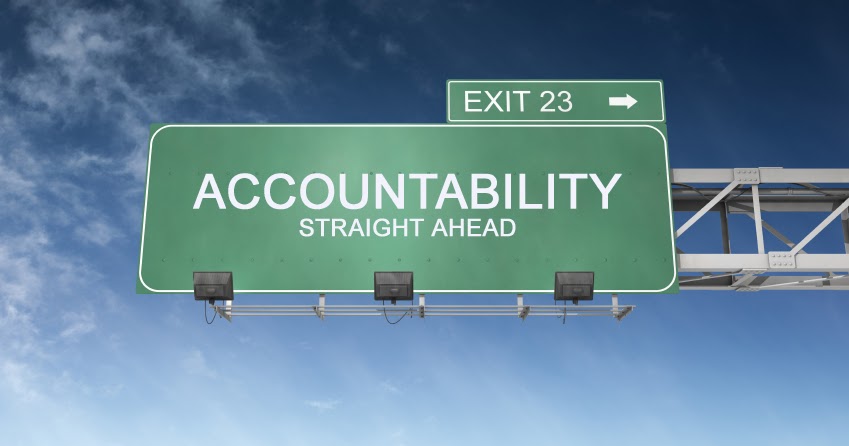 22
Karl R. Ohrn
Karl.ohrn@minnstate.edu
(651) 201-1650 
www.minnstate.edu/system/cte/
Michelle Kamenov
Michelle.Kamenov@state.mn.us
(651) 582-3484 
https://education.mn.gov/MDE/dse/cte/
Questions?
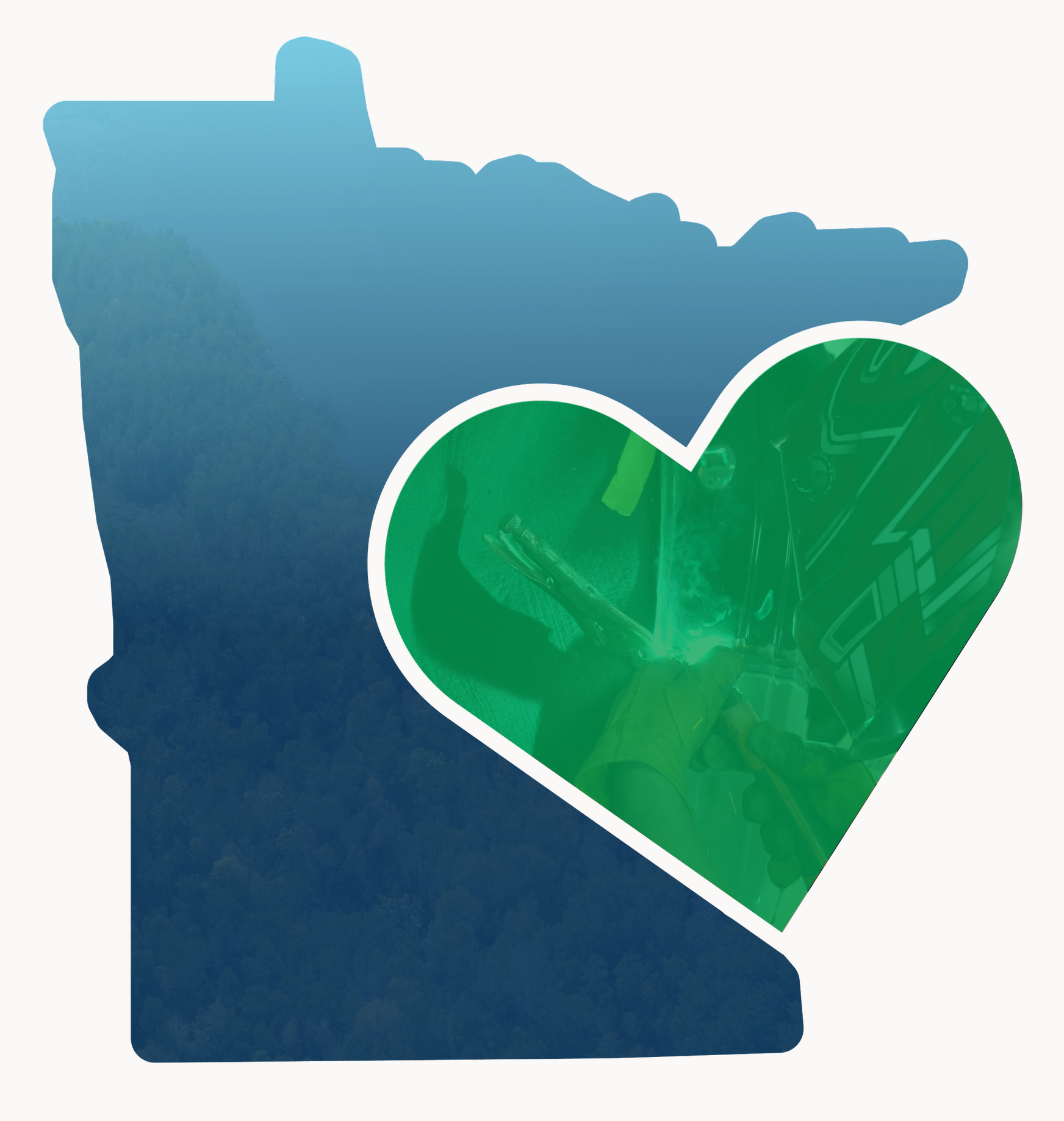 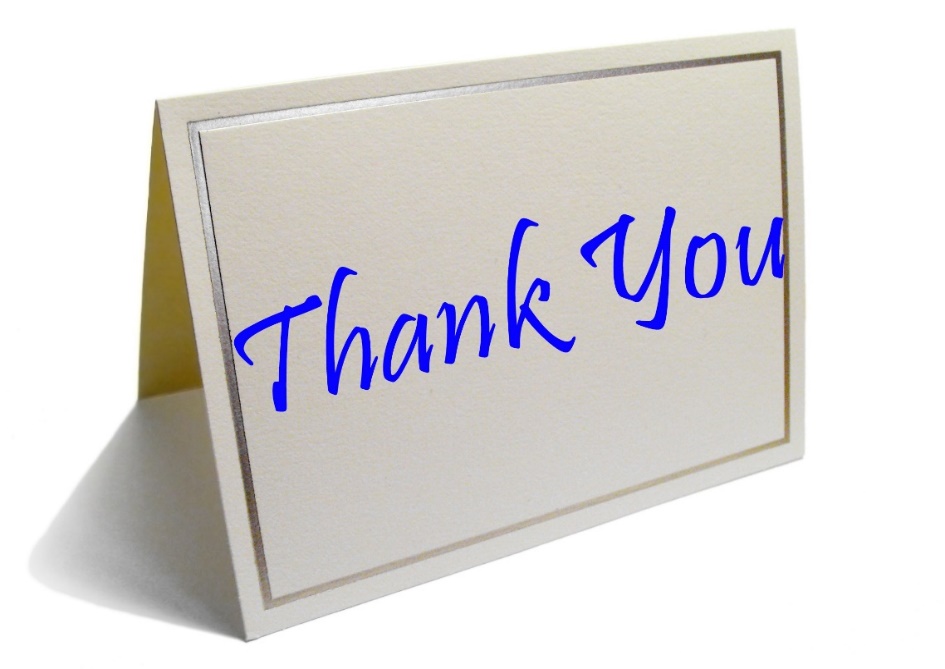 23